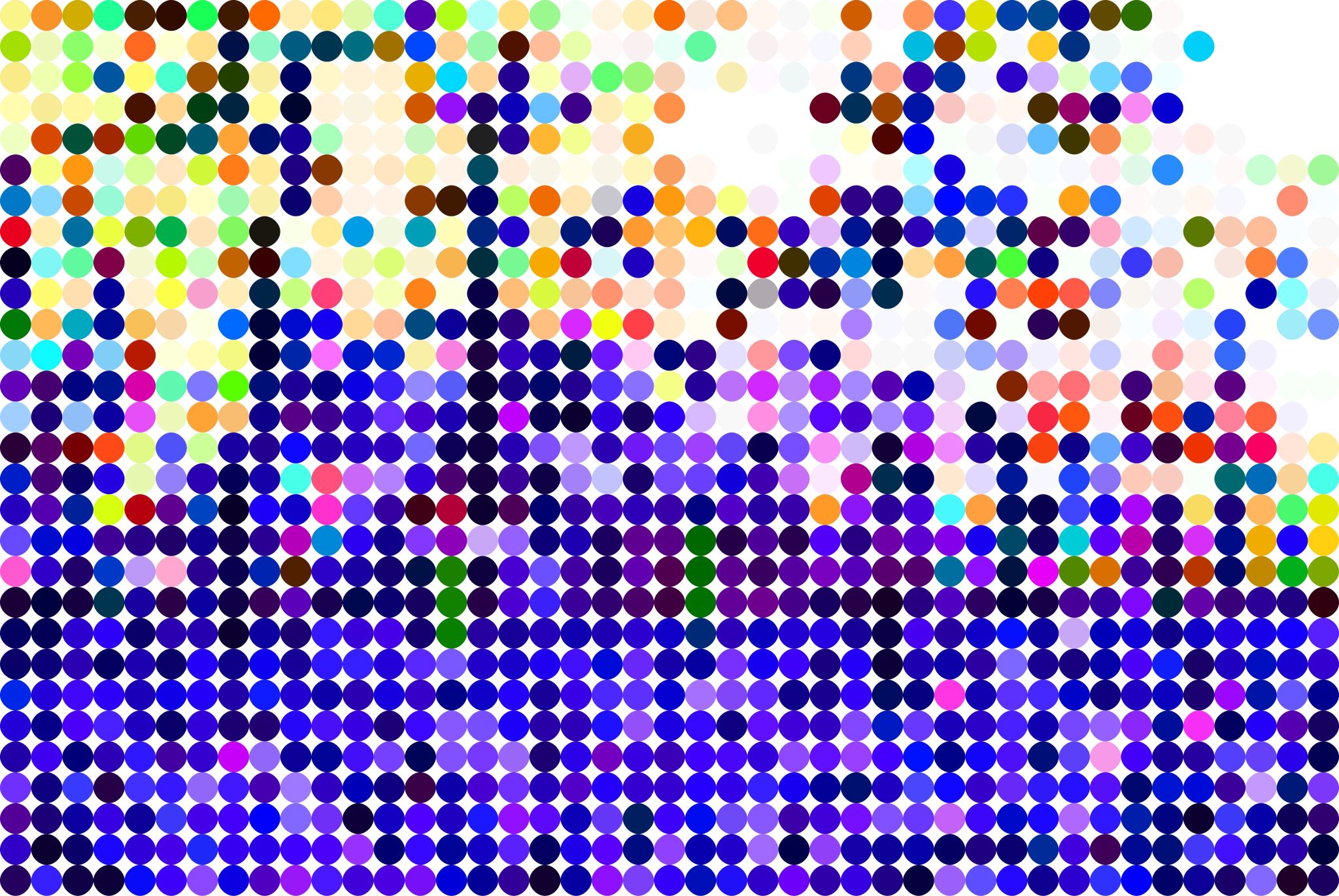 Šūnu terapijas
30.maijs 2022
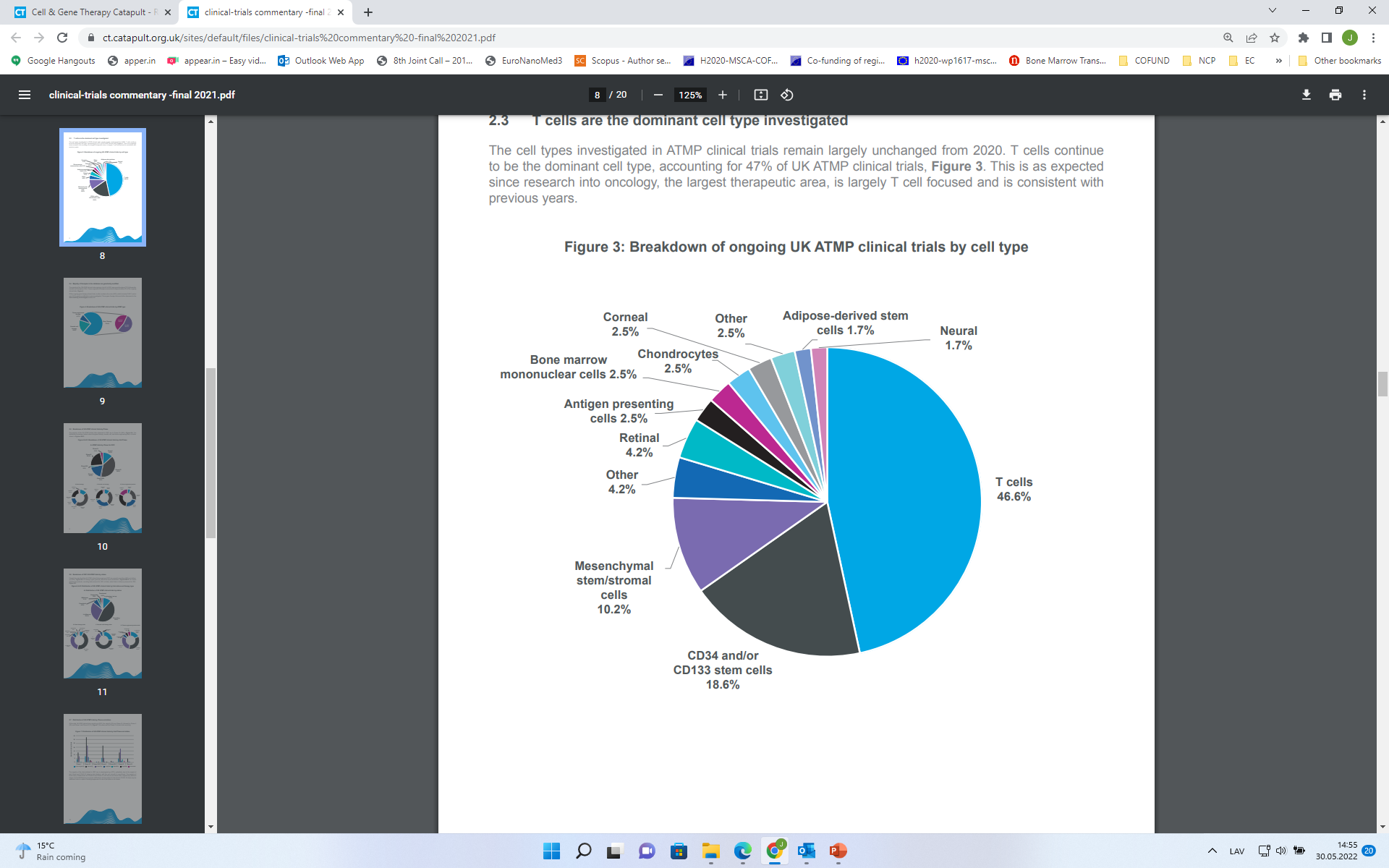 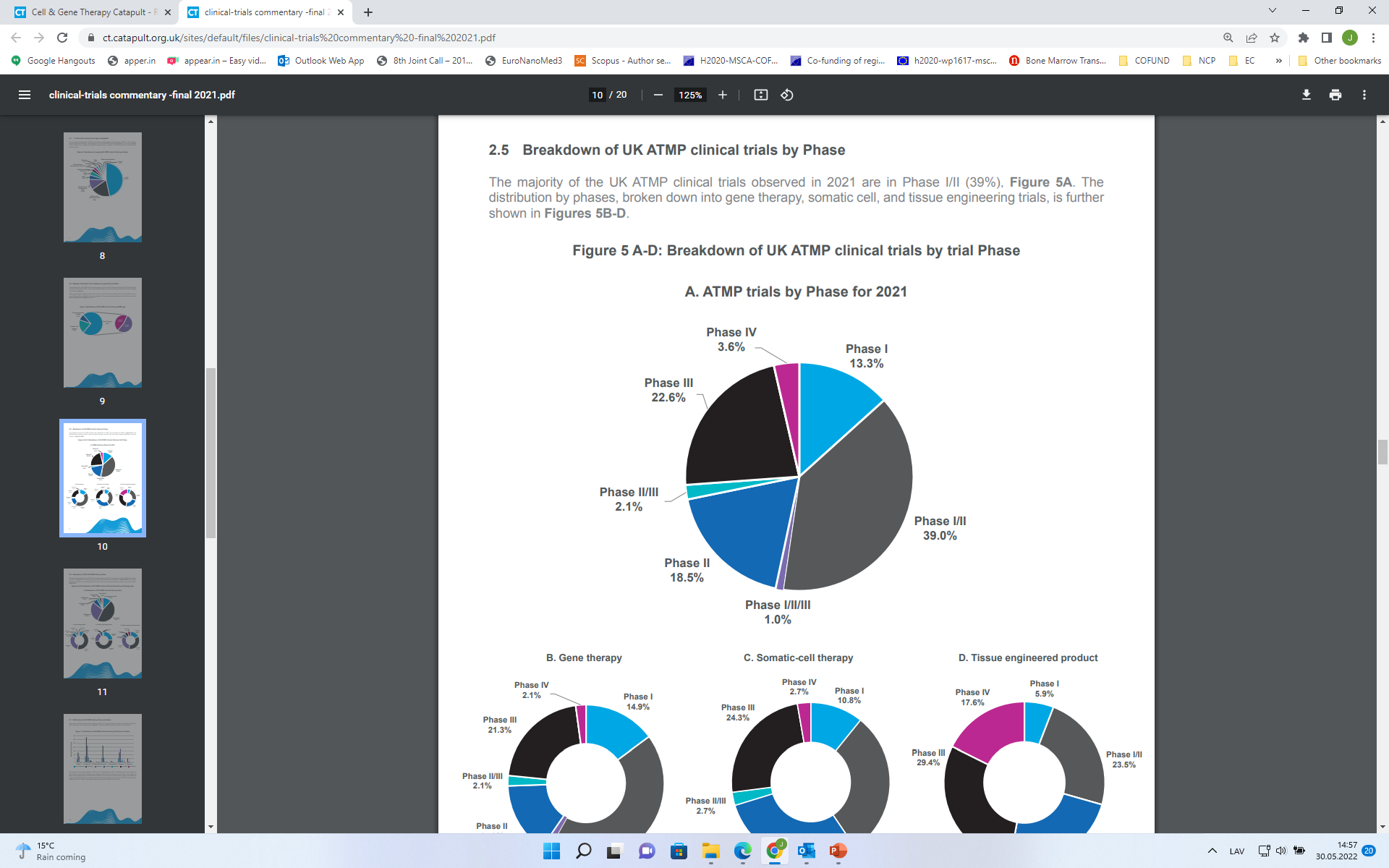 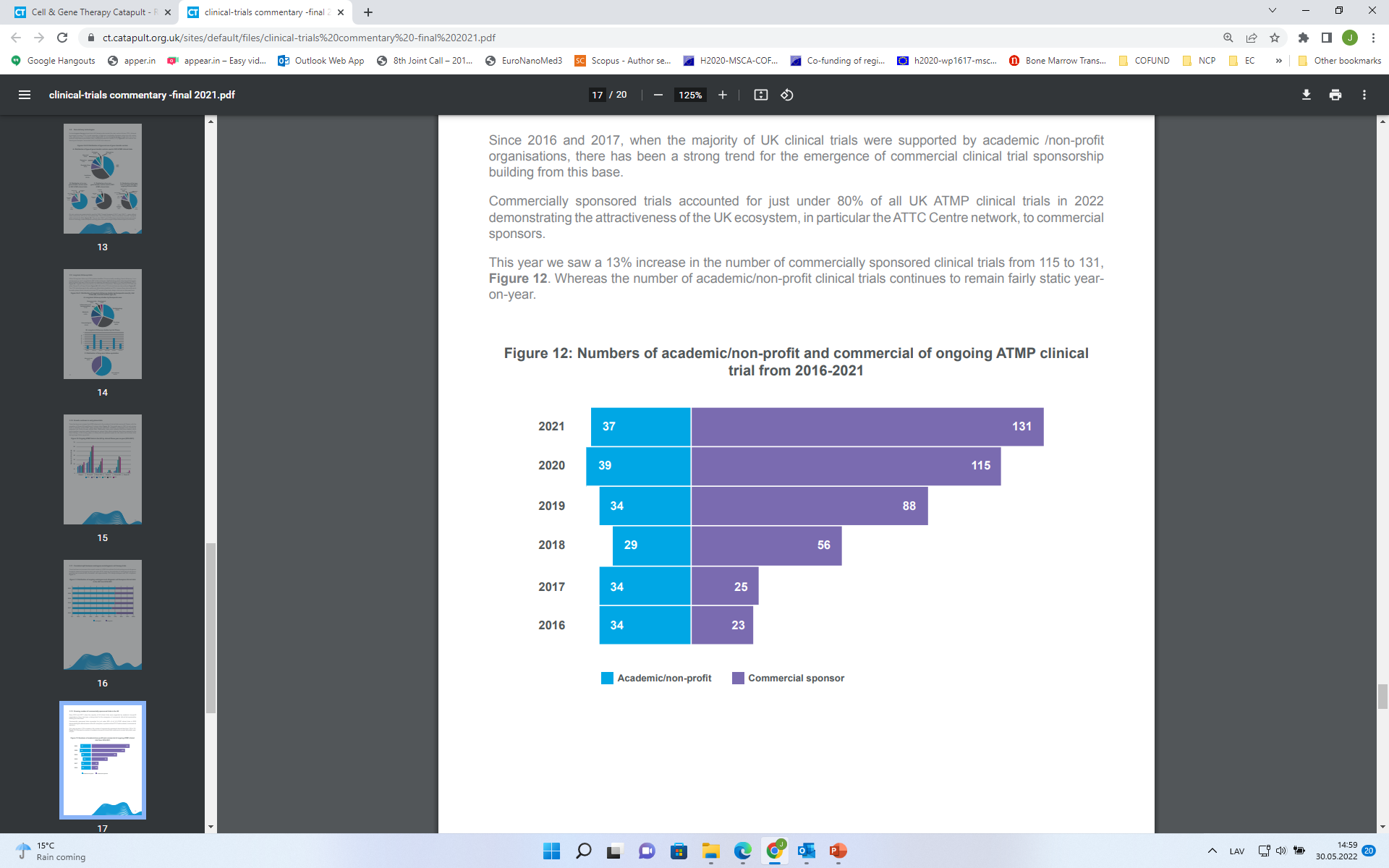 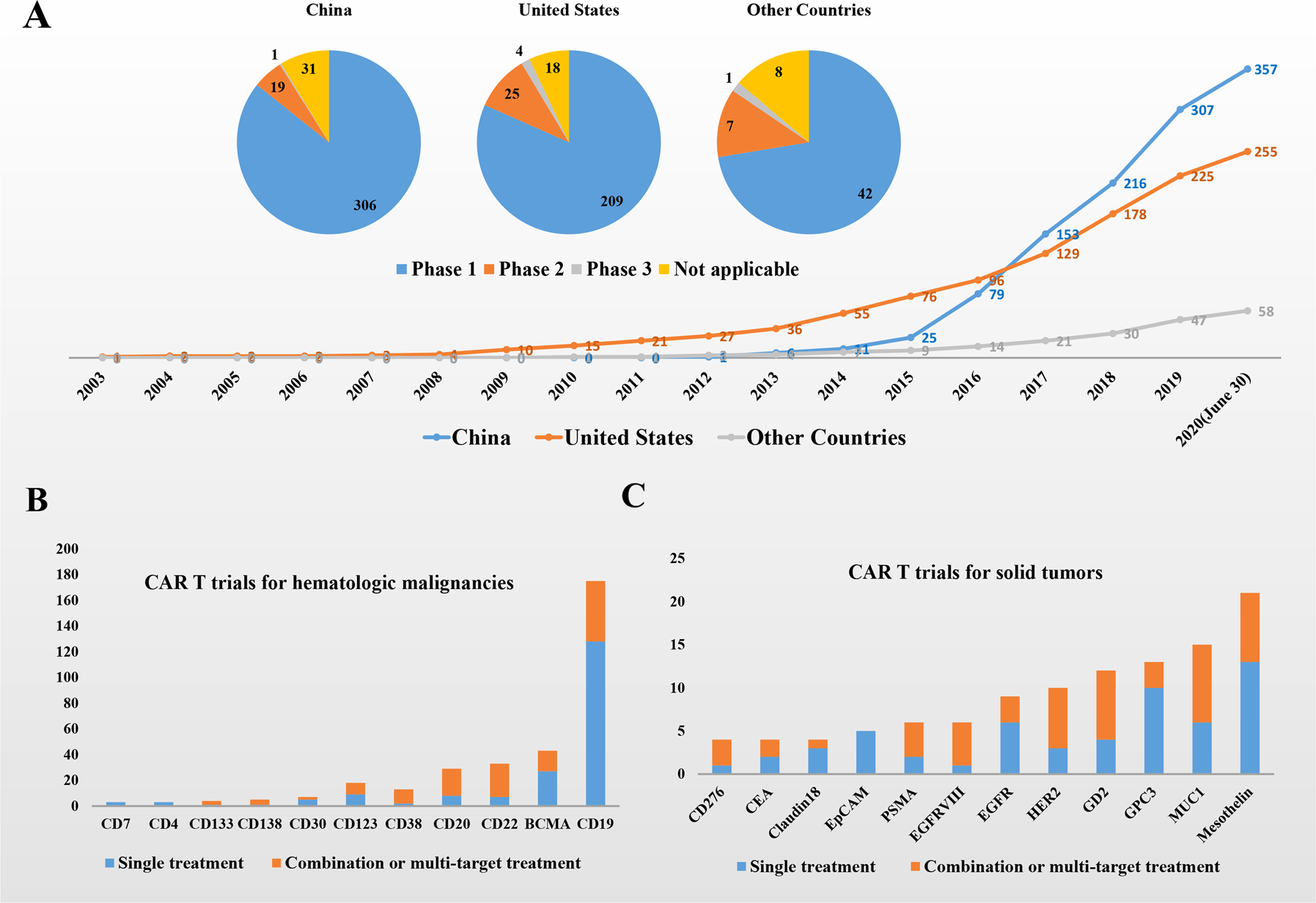 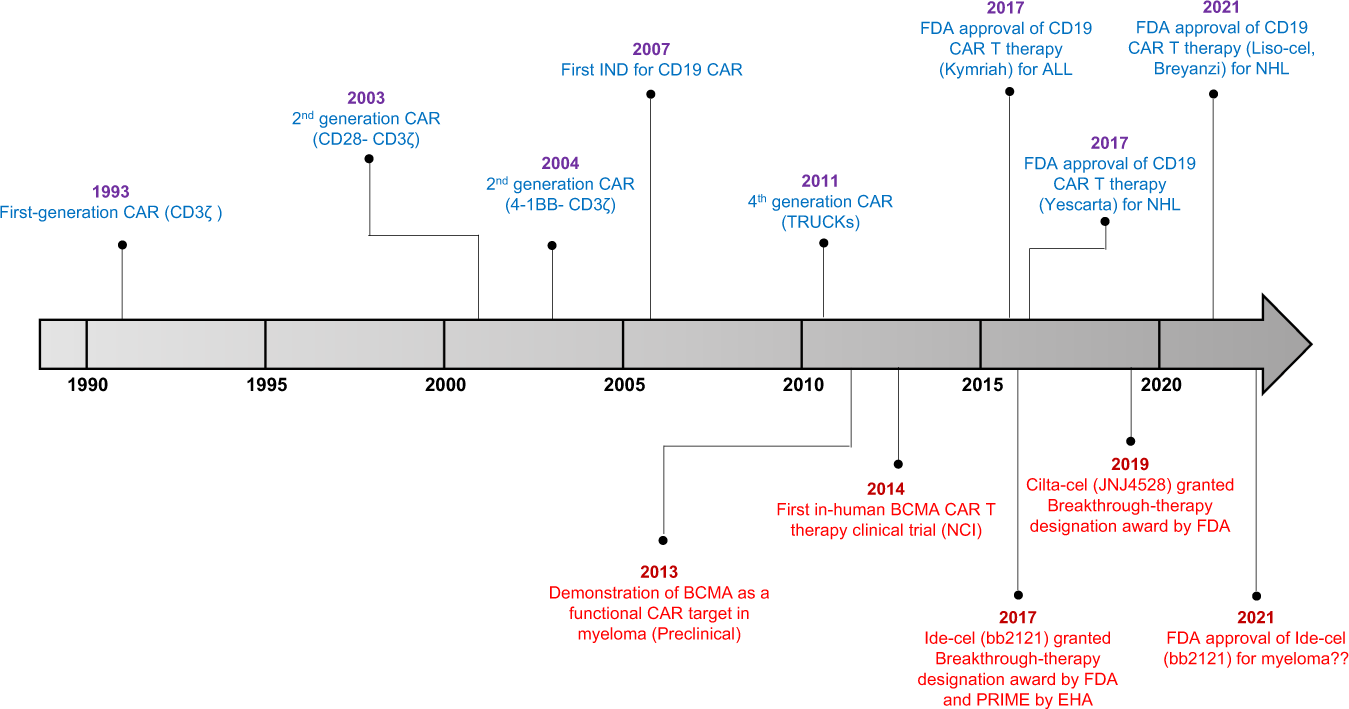 Carvykti	
Janssen / J&J
02/28/2022